Ideal gas – classical limit – grand partition function
We shall demonstrate now the calculation of the grand partition function for an ideal gas in the classical limit. The gas microstate is given by the list of the occupational numbers, which we shall denote as
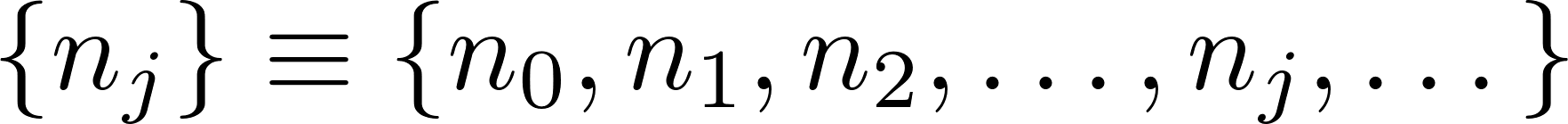 The grand partition function is the sum over all gas microstates (over all possible lists}:
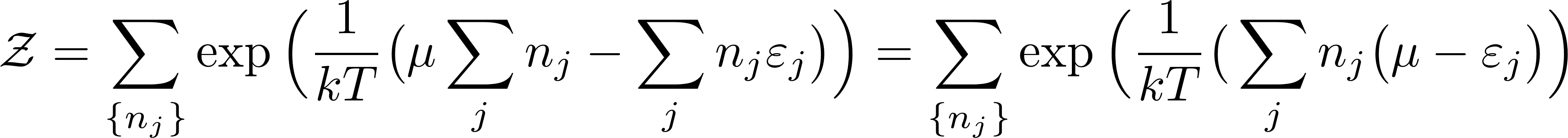 Be careful and understand well what the symbols mean! The overall sum is over all possible infinite lists of occupational numbers.  The sums in the exponent are over the occupational numbers in one specific list. Now exponent of a sum is a product of exponents:
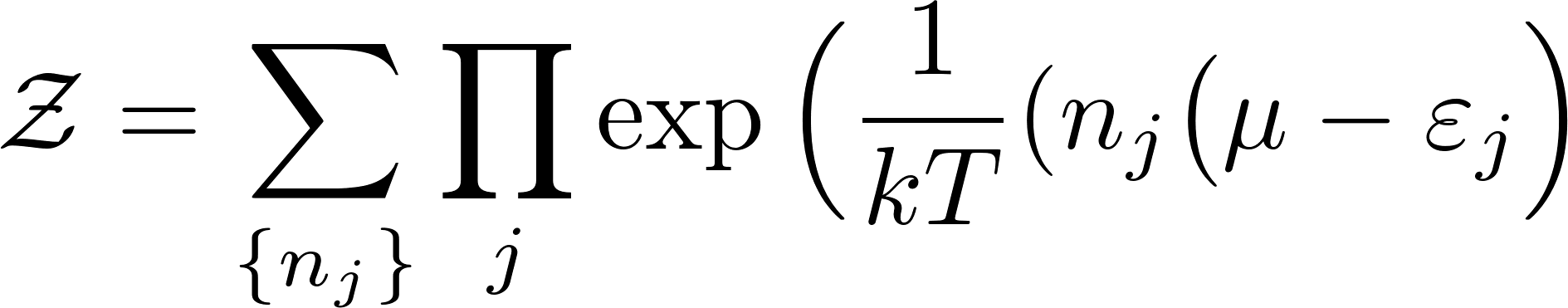 Now the most difficult (for understanding) rearrangement according to the distributive law. Symbolically but imprecisely: “sum of products is the product of sums”.
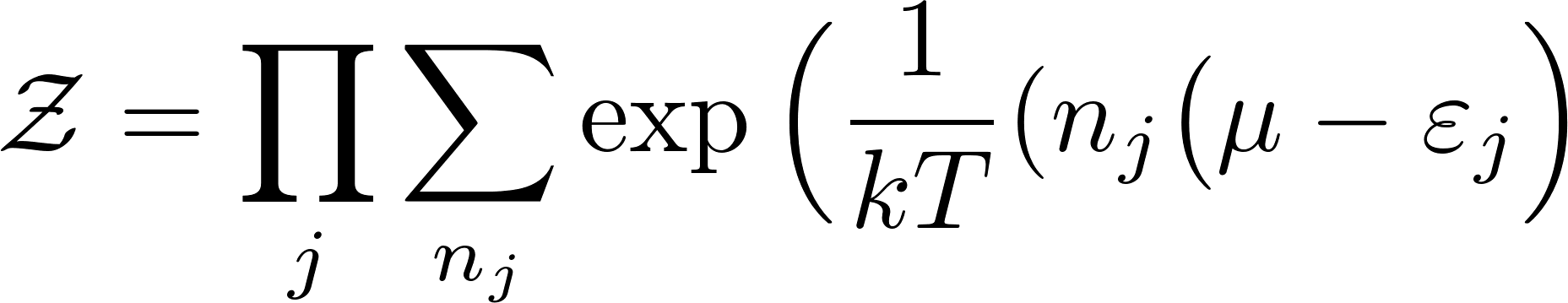 Ideal gas – classical limit – grand partition function
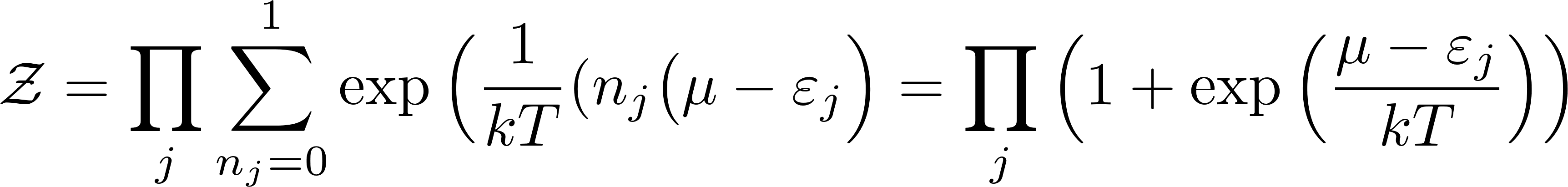 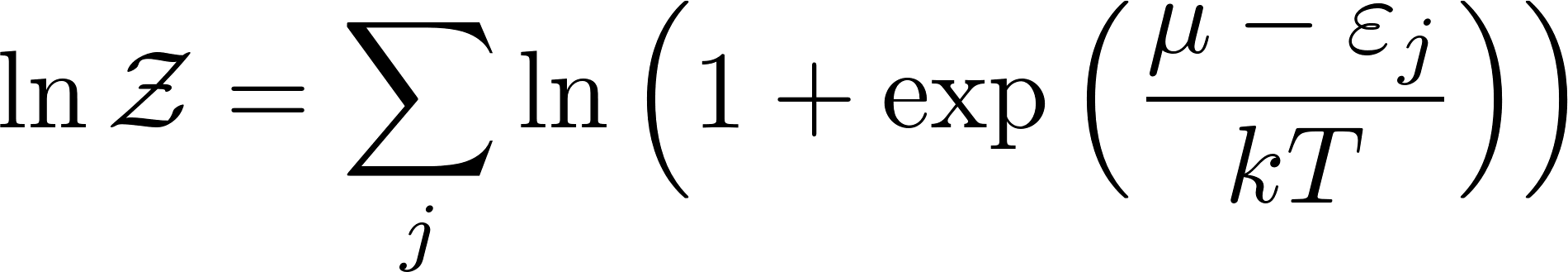 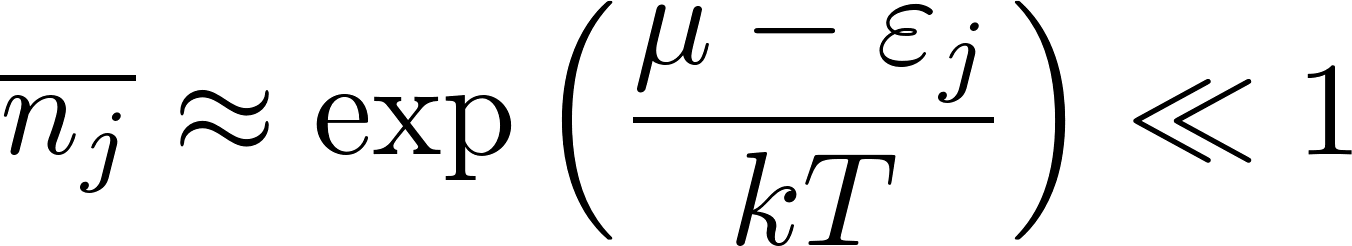 The classical limit also means                                                  so we approximate the logarithms
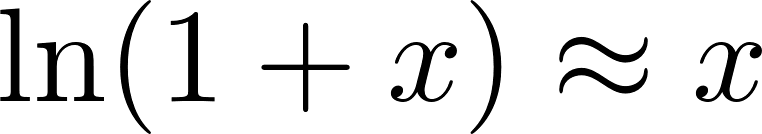 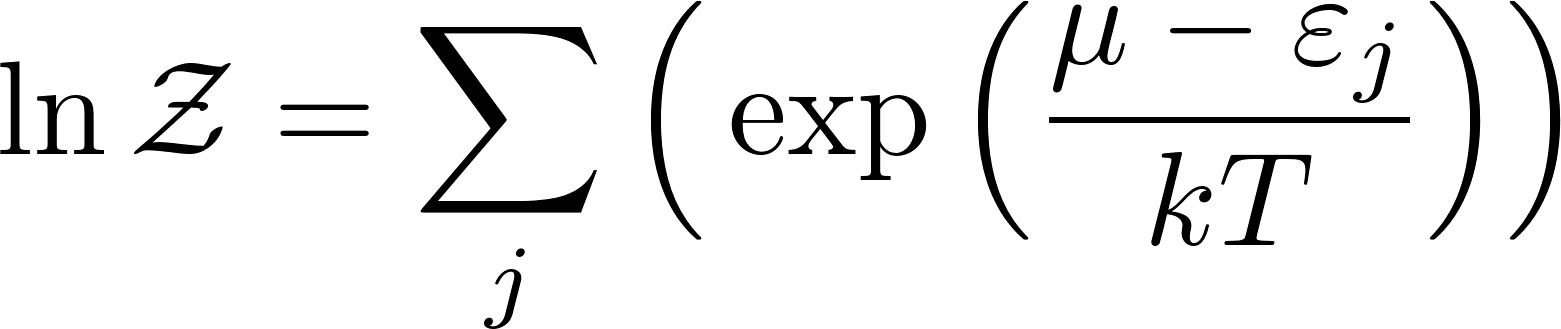 We got just the sum over mean occupational numbers, what gives the total number of particles. So in the classical limit
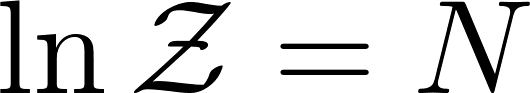 Ideal gas – classical limit – entropy
Summarizing the results we have obtained
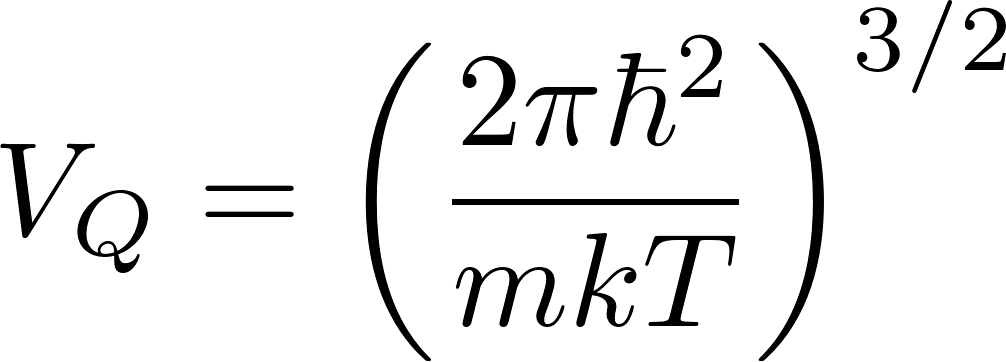 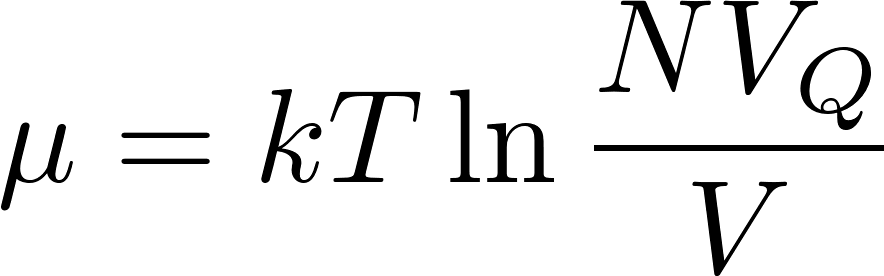 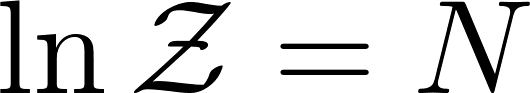 we continue by calculating the entropy of an ideal gas in the classical limit. We start with the relation
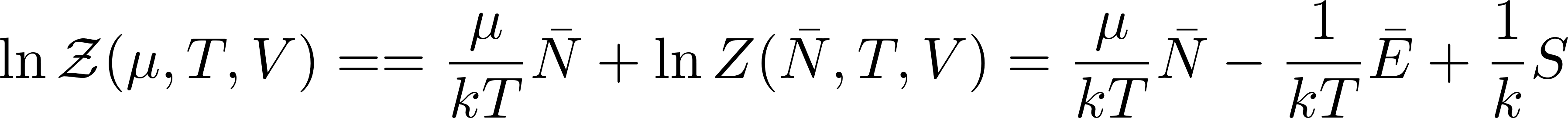 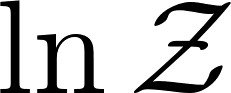 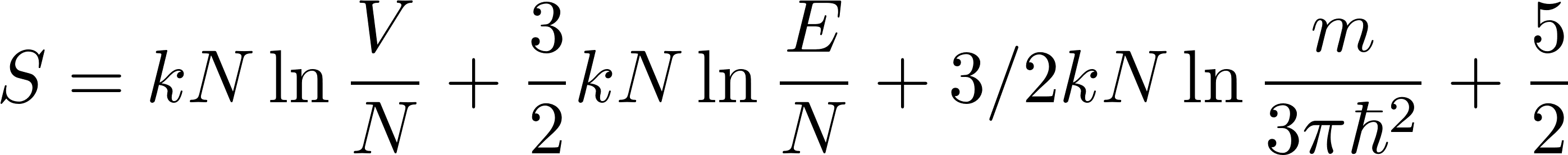 This formula is called Sackur-Tetrode equation for the entropy of monoatomic classical ideal gas. It demonstrates that the statistical physics is able to calculate the entropy absolutely: there is no arbitrary additive constants, while the phenomenological thermodynamics is able to determine entropy only up to an additive constant.
Real gases, condensation
a strange phenomenon: he will be able to decrease the volume of the container without at a constant pressure. The reason is that a new phase will appear at the bottom of the container: a liquid phase. When pushing the piston more an more molecules from the gas phase above the liquid enter the liquid phase thus decreasing the number of molecules in the gas phase. The gas phase having smaller number of molecules keeps constant pressure in the decreasing gas volume in the container.
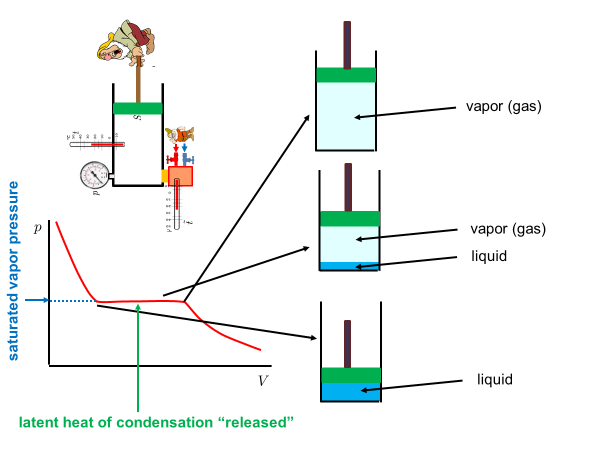 4
van der Waals equation
here were several attempts to “invent formulas” for the real gas equation of states. The most popular in the textbooks is the van der Waals equation
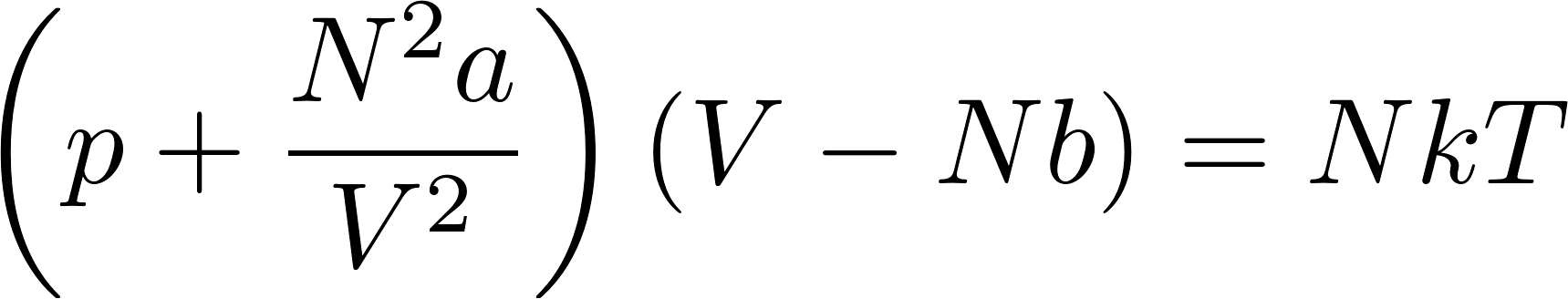 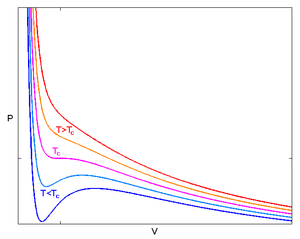 overheated liquid or overcooled vapor which can be observed for very clean samples of the substance. Usually, however a flat horizontal segment of isotherm is observed.
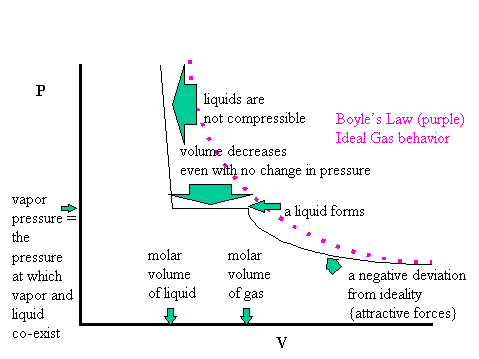 5
Van der Waals equation: Maxwell construction
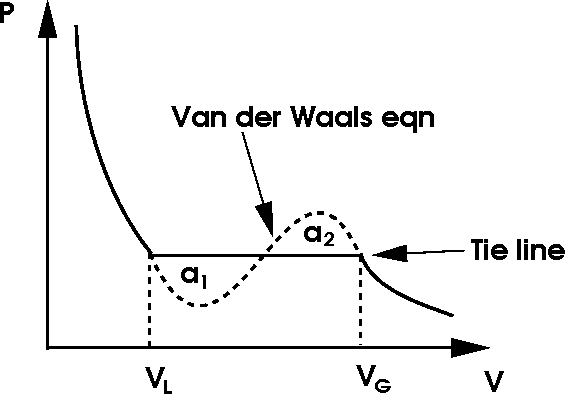 It is possible to predict the position of the horizontal flat segment on the isotherm using the Van der Waals curve with the rise and dip. Maxwell construction says: substitute the rise-dip area with a horizontal line in such a way, that the areas above and below the horizontal line are equal.
The pressure as given by the position of the flat horizontal line is called saturated vapor pressure. If we artificially prepare an non-equilibrium state such that the pressure of vapor is less than the saturated pressure, then during the relaxation molecules from the liquid phase will escape into the vapor phase more often then from the vapor phase into the liquid phase. This causes increasing the vapor pressure until it reaches the saturated vapor pressure, that is equilibrium. The equilibrium is dynamical: macroscopically we do not observe and changes, but on the molecular level the molecules continue to migrate between the liquid and the vapor phase in equal amounts.
6
Van der Waals equation: critical isotherm
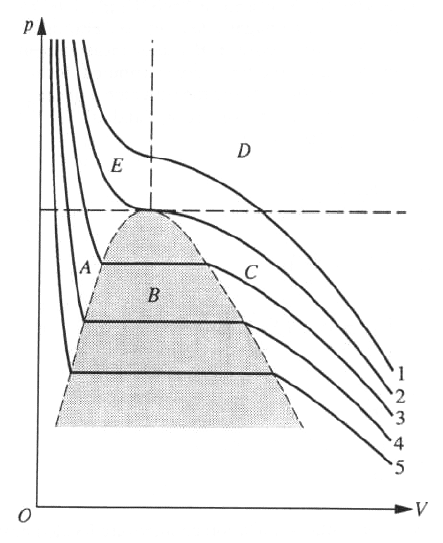 critical isotherm
7
Phase diagram
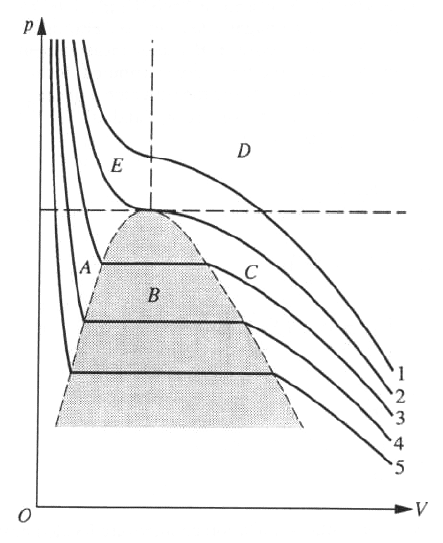 ended by the critical point. There is no liquid-gas coexistence above the critical temperature. At the critical point itself there is already no difference in physical properties between the liquid and the gas phase. The point is that there are no absolute differences between the liquid and the gas phase, only relative. So if I have liquid and gas next to each other, I can tell for
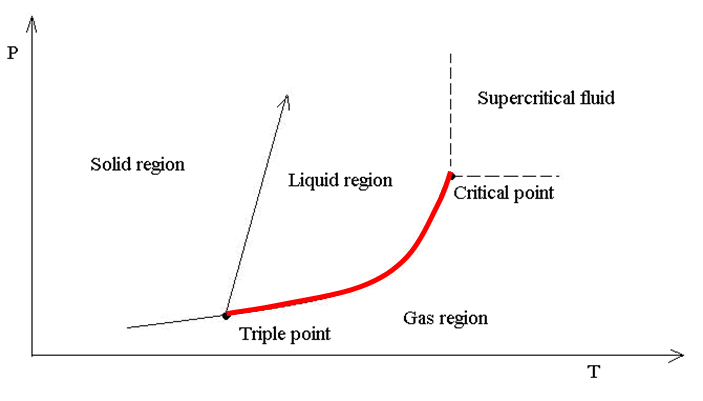 8
Phase diagram for water
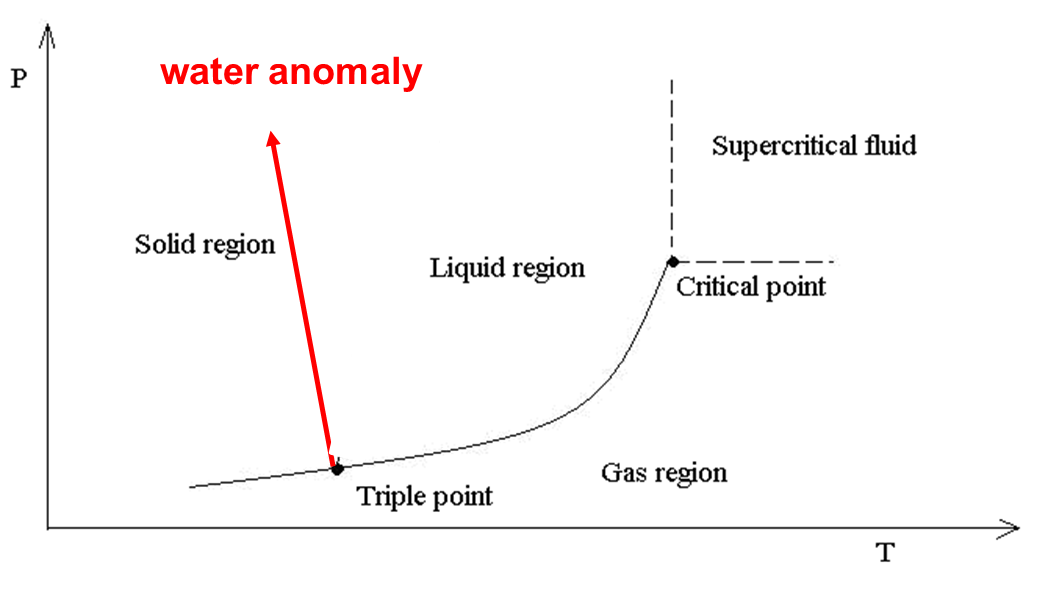 On the above figure showing water phase diagram we can see the water anomaly: the solid – liquid (ice – water) coexistence curve has a negative slope. This means that the ice melting temperature decreases with increasing pressure. The reason is that the ice mass density is lower than the liquid water density at the same temperature (ice is floating on water). We shall see it in the next slide with Clausius Clapeyron equation.
9
Clausius - Clapeyron equation
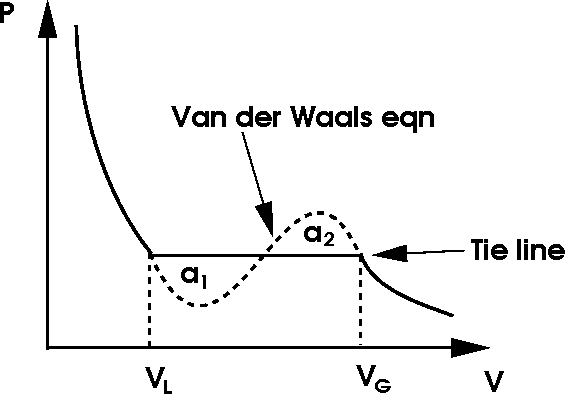 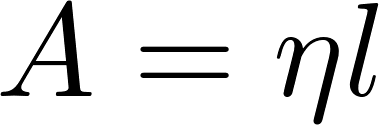 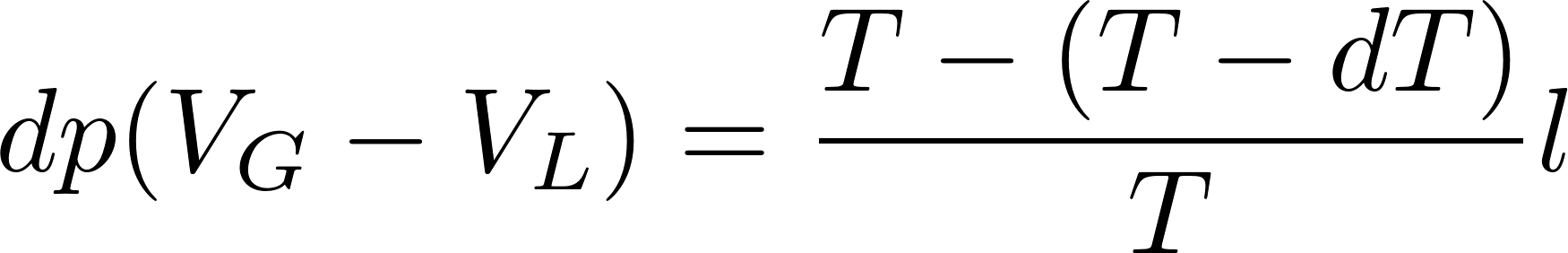 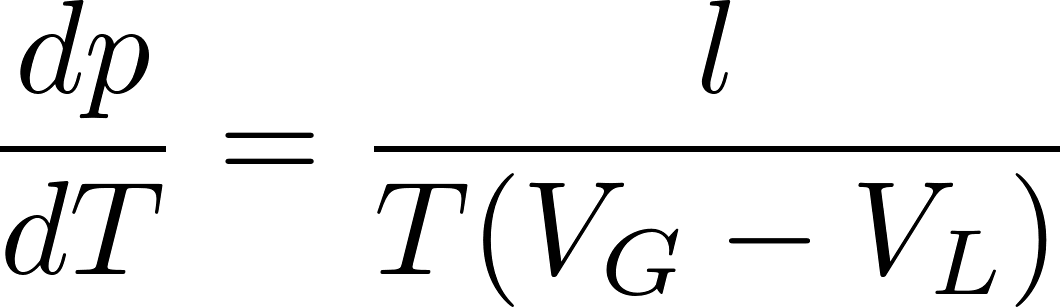 This is the Clausius Clapeyron equation giving the slope of the coexistence curve in the phase diagram. Similar equation holds for the liquid solid curve. For water where the solid volume is larger than the liquid volume we get negative slope: the water anomaly.
10